Développement d’une application Android destinée aux commerciaux
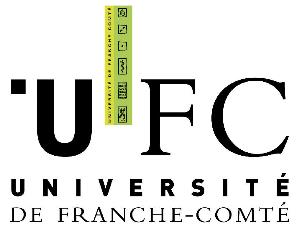 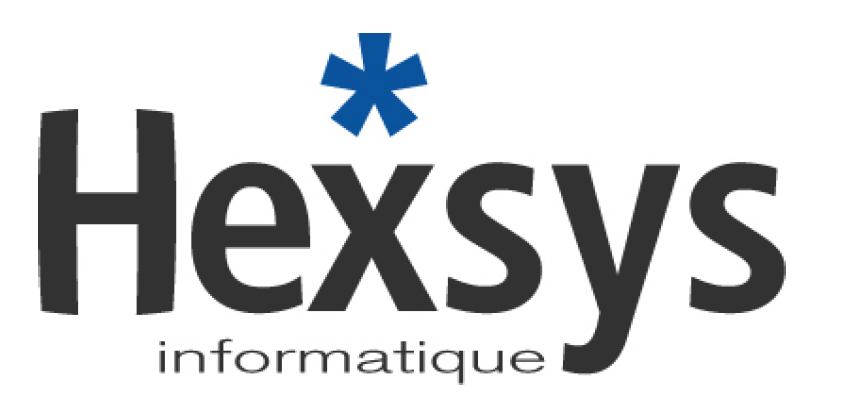 Soutenance de stage
Troisième année de Licence Informatique
Petetin Cédric
Tuteur : Callerand Daniel
Maitre de Stage : Greffier Françoise
Sommaire
Présentation
Activité
Commande
Commerciaux
Le Sujet
Les Besoins
Ancienne application
Objectifs
Réalisation
Les outils
Principe
Commande
Base de données
Présentation
Bilan
2
Activité
Présentation
Activité
Commande
Commerciaux
3
[Speaker Notes: L’entreprise est basé a chatillon le duc 
SMB est une entreprise de grossistes en Montres, bijoux et maroquinerie.
Elle possède différentes marque comme certus/ all black/ lip / go
L’entreprise est présente sur différent secteur, aussi bien les bijouteries que la grande distribution
L’entreprise a une filiale, Hexsys, dans laquelle j’ai effectuer mon stage]
Commande
Présentation
Activité
Commande
Commerciaux
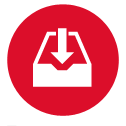 Réception de la commande
Client commande
sur le site
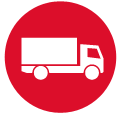 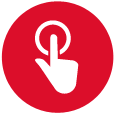 Envois de la commande au client
Validation et préparation de la commande
4
[Speaker Notes: L’entreprise possède un site de de vente réserver aux professionnelle sur lequel elle propose ses produits.
L’entreprise recois une commande du site 
L’entreprise recois ensuite la commande
Celle ci est valider et passer en préparation au picking 
Une fois la commande prète elle est envoyez au client selon le mode de transport choisie]
Commerciaux
Présentation
Activité
Commande
Commerciaux
5
[Speaker Notes: L’entreprise compte une vingtaine de commerciaux qui démarche les clients, prendre des commandes
Il sont répartie sur toute la France et aussi au Portugal, en Espagne et en Allemagne 
Pour présenter les produits, il possède une tablette tactile sous android.
Avec une application appeler GALAXY
Les commerciaux passe commande pour leurs client depuis l’appli et ce met en place le même procédé que précédemment]
Les besoins
Le Sujet
Les Besoins
Ancienne application
Objectifs
Prendre une commande
Visionner les produits
Rechercher un produit
Consulter un historique de commandes
Gestion des clients
Multi-langues
Pérennité de l’application
Mise à jour facile
6
[Speaker Notes: Durant mon stage je dois développer une application pour les commerciaux, c’est une application android
Celle ci doit avoir ces fonctionnalité :]
Ancienne application
Le Sujet
Les Besoins
Ancienne application
Objectifs
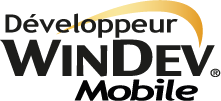 7
[Speaker Notes: L’ancienne application a été développer avec winDev mais était a la base sur pc 
Avant d’etre exporter pour mobile
Sur une ancienne version d’android 
Pour faire une nouvelle appli il faudra racheter windev]
Objectifs
Le Sujet
Les Besoins
Ancienne application
Objectifs
Mise en place été 2015
avoir les mêmes fonctionnalités
Une seule application
8
[Speaker Notes: Le but est que l’appli soit dispo pour les commerciaux cette été 
Elle doit avoir les même fonctionnalité que l’ancienne application et répondre au besoins présenté précédemment
L’application doit être paramétrable]
Les outils
Réalisation
Les outils
Principe
Commande
Base de données
Présentation
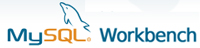 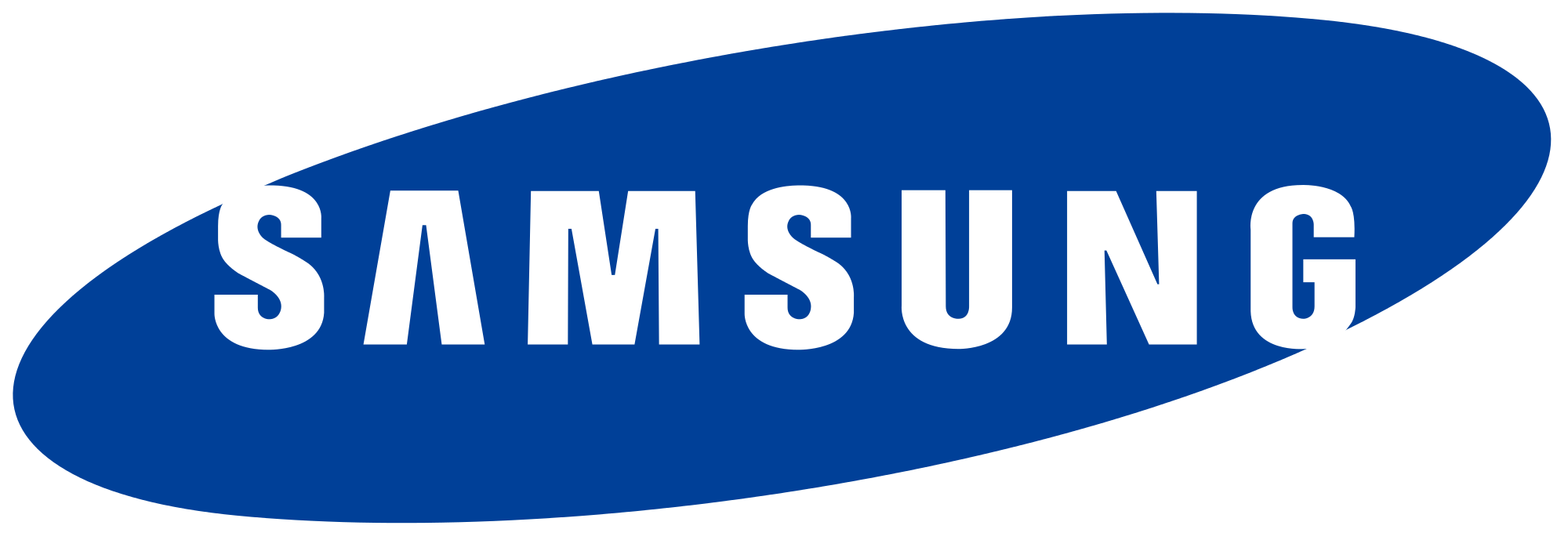 9
[Speaker Notes: Pour faire ce projet j’ai utiliser Android Studio qui permet de créer le code de l’appli et les design 

Et Mysql Workbench pour faire la base de données

Et aussi une tablette samsung similaire a celle des commerciaux]
Principe
Réalisation
Les outils
Principe
Commande
Base de données
Présentation
10
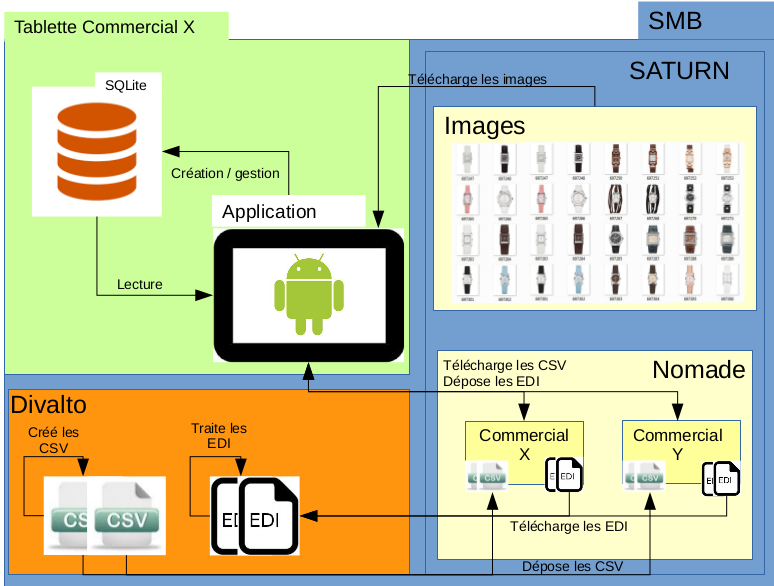 11
[Speaker Notes: Edi : format de fichier standardiser (comme xml)  permettant les échange d’informations entre machine

Erp : « Planification des ressource de l’entreprise » c’est un logiciel permettant le pilotage de l’entreprise

Divalto : ERP utiliser par smb, un ensemble de module permettant de gérer les client, produit commande…]
Commande
Réalisation
Les outils
Principe
Commande
Base de données
Présentation
12
[Speaker Notes: La prise de commande est une des principale, si ce n’est la principale fonctionnalité de l ’appli
Nous allons voir comment cela ce passe]
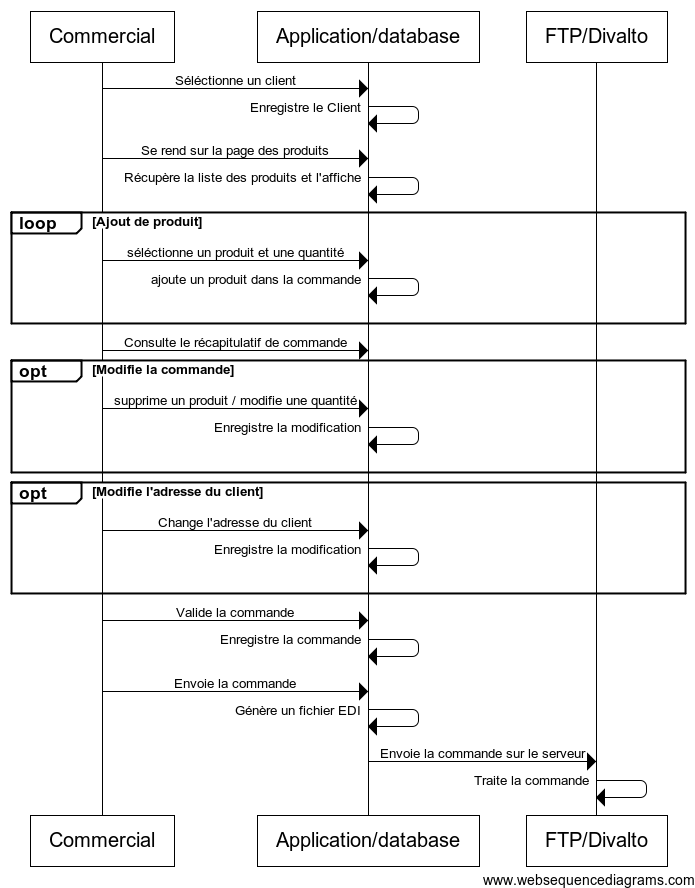 13
Base de données
Réalisation
Les outils
Principe
Commande
Base de données
Présentation
14
[Speaker Notes: Comme nous l’avons vu l’application existante date donc la base de données qu’elle possède a du être repenser 
Nous avons dont totalement repenser la base de donnees afin de l’optimiser 
Et qu’elle réponde au besoin de l ’application et au logiciel utiliser par SMB]
Présentation
Réalisation
Les outils
Principe
Commande
Base de données
Présentation
15
[Speaker Notes: Donc nous allons voir les grande ligne de l’appli]
Présentation
Réalisation
Les outils
Principe
Commande
Base de données
Présentation
16
[Speaker Notes: Donc nous allons voir les grande ligne de l’appli]
Présentation
Réalisation
Les outils
Principe
Commande
Base de données
Présentation
17
[Speaker Notes: Donc nous allons voir les grande ligne de l’appli]
Présentation
Réalisation
Les outils
Principe
Commande
Base de données
Présentation
18
[Speaker Notes: Donc nous allons voir les grande ligne de l’appli]
L’application
Bilan
L’application
Personnel
Ce qui est fait :

	- Prendre une commande
	- Visionner les produits
	- Rechercher un produit
	- Gestion des clients
19
[Speaker Notes: Ce qui est fais]
L’application
Bilan
L’application
Personnel
Ce qu’il reste à faire :

	- Consulter un historique de commandes
	- Multi-langues
	- Pérennité de l’application
	- Mise à jour facile
20
[Speaker Notes: Consulté un historique n’est pas encore gère 

Multi langue en cour mais pas totalement fini et il reste les version allemande et portugaise de l’appli a faire

Pérennité de l’appli c’est a dire que la même appli doit s’adapter,  changer le logo et le nom de l’appli en fonction d’un parametre

Mise a jour facile : l ’appli doit télécharger les mise a jours directement sur le serveur si elle sont disponible]
Personnel
Bilan
L’application
Personnel
Mise en pratique de la théorie 
Découverte du développement Android 
Expérience professionnelle
21
[Speaker Notes: Finalement ce stage ma permit d’apprendre le dev android et de mettre en application les connaissance acquise notamment en java et base de données

Ce fut aussi une tres bonne premiere expérience au sain d’un entreprise, avec une bonne ambiance 

Je tiens a remercier Daniel Callerand et maxime euvrard avec qui j’ai travailler durant ces 12 semaines
Ainsi que monsieur Simon pour m’avoir accepter en stage dans son entreprise
Et madame Greffier et vous tous pour votre attention]
Des questions ?
22